Speech Contest Coaching　 Strategies
Hayley Wallace
Prefectural Advisor
International Relations Division
My Experience with Speech Contests (ALT)
Coached two to five schools every year for Yachiyo City’s annual English speech contest.

Ichinensei and Ninensei read pre-written stories (the most popular ones were Miss Evans on the Titanic and Freddie the Leaf). Sannensei were required to write their own speeches.

Was basically just a human tape recorder until I decided to make more executive decisions with practice – in my last year as an ALT, students went on to compete at higher levels.
My Experience with Speech Contests (Judge)
I was the official judge for a private high school every year as an ALT and now, as a CIR, am often invited to be a judge for prefectural and municipal speech contests. 
Panel usually consists of one Japanese judge and two foreign guests. 

The Japanese judges tend to defer to foreign opinion no matter what.

Judges all work with the criteria to give as accurate a grade to students as possible.

That being said, in my experience there still unfortunately exists traces of racism and xenophobia within judge panels.
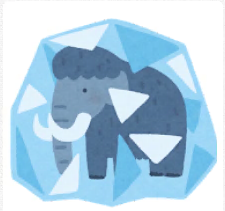 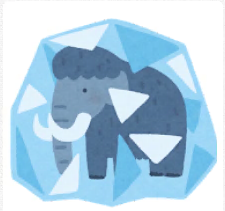 Icebreaker (5 minutes)
1. How much involvement have you had in speech contests at your school(s)?

2. Have you enjoyed your involvement in speech contest? For those who have never participated, is it something you are interested in?

3. What, in your opinion, makes a good speech or a good speaker?
Things to Focus On When Coaching
Speech Content

Pronunciation

Emotional Delivery
Speech Content
Try to ensure that the contents of the speech are grammatically correct as soon as humanly possible, ideally before the student first sets eyes on it.

If your instinct is that the content is dull or uninspired, try suggesting a change (this applies to the pre-written stories and speeches given to many JHS ichinensei and ninensei).

If it is an original speech by the student, try working together with them to translate the English so that they might feel a real connection to that translation as well as have your guidance.
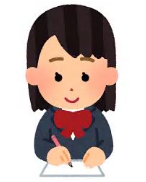 Pronunciation
Fluent pronunciation will make or break any speech the further a student goes.

Give your student resources for learning natural English pronunciation.

With enough dedicated practice, even lower-level students can improve their pronunciation.
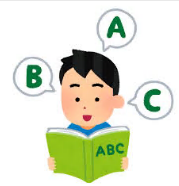 Emotional Delivery
The flow of emotion is, of course, different in Japanese than it is in English. Your student will likely need to be taught to channel the English one.

No emotion is not ideal, but neither is a hyper-emotional melodramatic speech.

Make sure that the student isn’t delivering the entire speech in the same emotional tone or with an unnatural smile, etc.
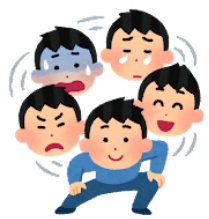 Discussion (5 minutes)
1. In your experience/in your opinion, what makes or breaks speeches in these student competitions?

2. Have you ever been seriously moved or impacted by a student’s speech? What kind of speech was it?

3. Are there any mistakes you have made or can imagine making when it comes to coaching speech contest?
Coaching Tips for Kids that Progress
Upon progressing to prefecturals or even nationals, many contestants will feel the truth of the old saying “big fish in a little pond.”

Your student will probably want extra practice time, but don’t oversaturate yourselves with practice (and by the same token, don’t go in overconfident or unprepared).
Speech Contest Coaching as a Career Catalyst
Questions or Comments
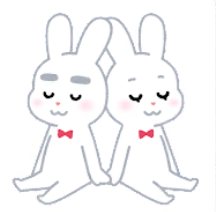